Abstraktní a nezobrazivé tendence v umění I. poloviny 20.století
Futurismus
Orfismus
Neo-plasticismus (De Stijl)
Suprematismus
Konstruktivismus
Hilma Aft Klint  1862-1944
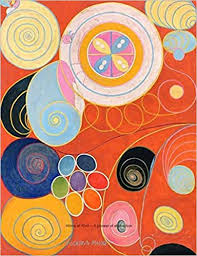 Staggering’: The Ten Largest, Youth, 1907.
Svanen 1915
Wassily Kandinsky 1866-1944
Kozáci 1911
Všichni svatí I, 1911
Kompozice V, 1911
Internal necessity arises from three mystical sources. It is composed
of three mystical necessities:
1. Every artist, as creator, must express what is peculiar to himself (element of personality).
2. Every artist, as child of his time, must express what is peculiar to his own time (element of style, in its inner value, compounded of the language of the time and the language of the race, as long as the race exists as such).
3. Every artist, as servant of art, must express what is peculiar to art in general (element of the pure and eternally artistic, which pervades every individual, every people, every age, and which is to be seen in the works of every artist, of every nation, and of every period, and which, being the principal element of art, knows neither time nor space).
These three mystical necessities are the three necessary elements of
the work of art, which are closely bound up with one another, i.e., they interact upon each other, a phenomenon that in every age expresses the unity of the work of art. The first two elements, however, embrace the first two elements, however, embrace the
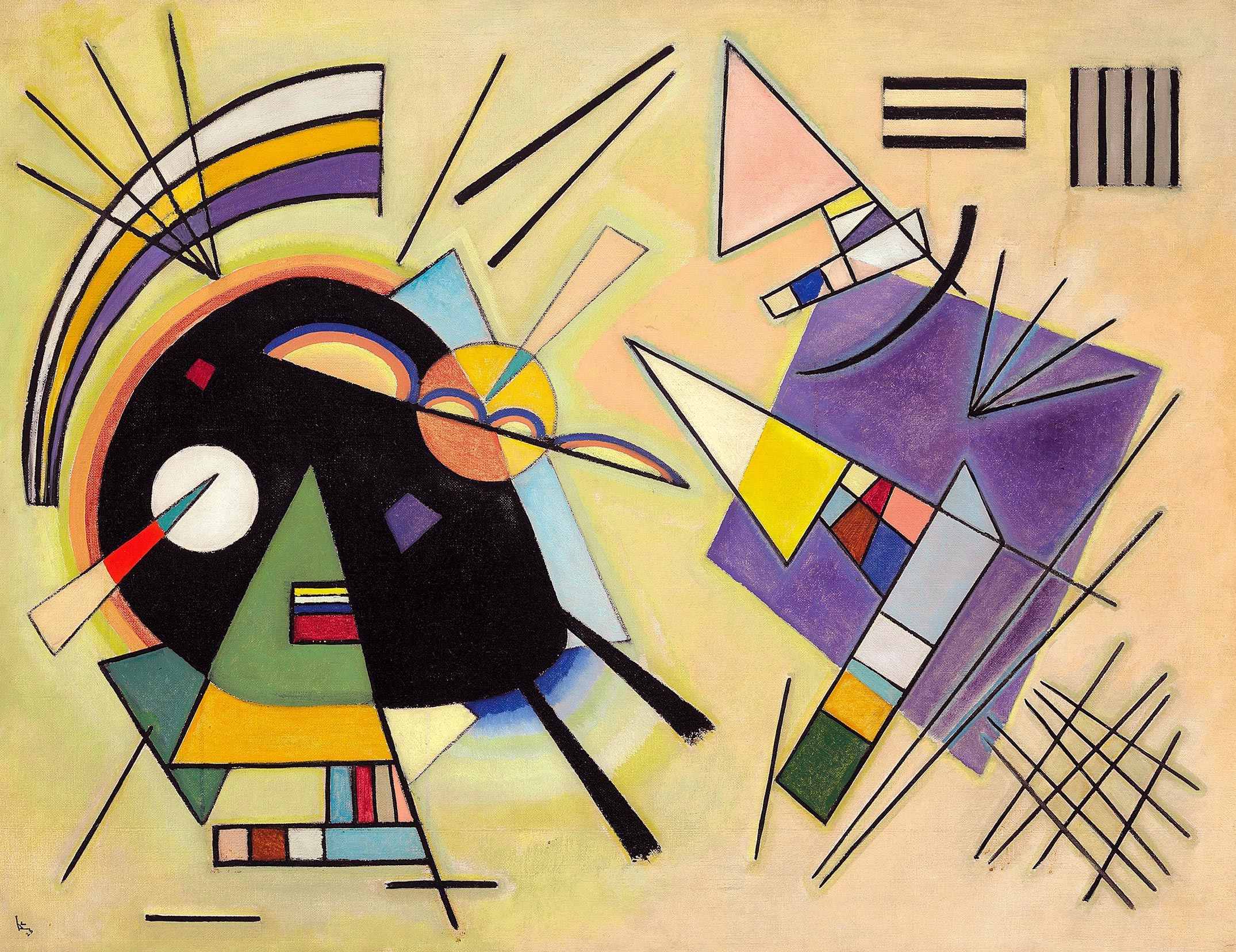 Černá a fialová 1923
Francis Picabia 1879-1953
Caoutchouc, (Guma) 1909.
František Kupka, 1871-1957
Amorfa, dvoubarevná fuga 1912
Newtonovy kruhy 1911-12
Teplá chromatika 1911
Luigi Russolo  1885-1947
Revolta 1911
Umberto Boccioni 1882-1916
Dynamika cyklisty 1913
Piet Mondrian
Jabloň v květu  1912
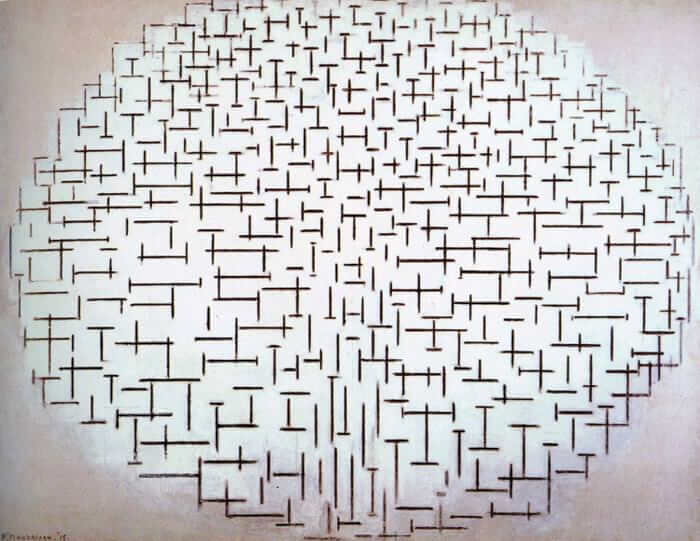 Kompozice č. VII, 1913                                                                           Molo a oceán 1915
Piet Mondrian, 1872-1944
Kompozice 1921
Theo van Doesburg 1883-1931
Konstrukce v prostoru
Bart van der Leck
Kompozice  1916
Všeobecné principy neoplasticismu:
1. The plastic means must be the rectangular plane or prism in primary colors (red, blue, and yellow) and in noncolor (white, black, and gray). In architecture, empty space can be counted as noncolor, denaturalized material as color. 2. Equivalence in the dimension and color of the plastic means is necessary. Although varying in dimension and color, the plastic means will nevertheless have an equal value. Generally, equilibrium implies a large area of noncolor or empty space opposed to a comparatively small area of color or material. 3. Just as dual opposition is required in the plastic means, it is also required in the composition. 4. Constant equilibrium is achieved by the relationship of position and is expressed by the straight line (boundary of the pure plastic means) in its principal, perpendicular opposition. 5. Equilibrium that neutralizes and annihilates the plastic means is achieved through the relationships of proportion in which they are placed and which create vital rhythm. 6. Naturalistic repetition, symmetry, must be excluded.
Neoplasticismus
Postupně jsem dospěl k názoru, že kubismus logicky nedomyslel své vlastní objevy. Nedovedl proces abstrakce ke konečnému cíli, výrazu čisté reality….Je tedy třeba přírodní formy redukovat až na čisté neměnné poměry.

Jeho vyjadřovacím prostředkem je čistá, přesně určená barevná plocha jako ekvivalent povrchu obrazů, to znamená: barva zůstává plochou v ploše…..Protikladem barvy je nebarva, totiž bílá, černá a šedá.
Jean Arp
Sophie Taeuber-Arp, Composition with Oblique Lines and a Small Transparent Circle, 1916-18
Jean Arp, Cucifixion, 1914
Kazimír Malevič 1879-1935
Hlava venkovské dívky 1913
Bílá na bílé                                              Černý obraz, 1915
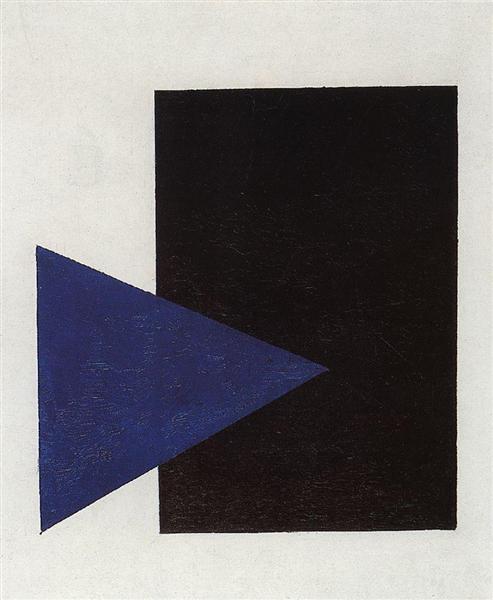 ,
Suprematistický obraz: 8 červených krychlí
Černý obdélník, modrý trojúhelník 1915
Když jsem se přiklonil k bezpředmětnému malířství, chtěl jsem jen mimochodem dokázat, že suprematismus nemá nic společného s předměty, obrazhovými tématy atd., ale že –bez jakéhokoliv dalšího kvalifikování –je pouze všeobecně „abstraktní.“
Suprematismem rozumím nadvládu čirré senzibility ve výtvarném umění


Černý čtverec na bílém pozadí se stal první výrazovou formou pocitů nevázaných na předměty: čtverec= pocit, bílá plocha +“Nic“, to co je mimo pocit.
Suprematismus – v malířství či architektuře . Je prost jakékoliv sociální nebo jiné materialisticvké tendence.
Suprematistická výstava 0,10 Petrohrad 1915
Architektony
Alexandr Rodčenko 1891-1956
Non-Objective Painting no. 80 (Black on Black) 1918
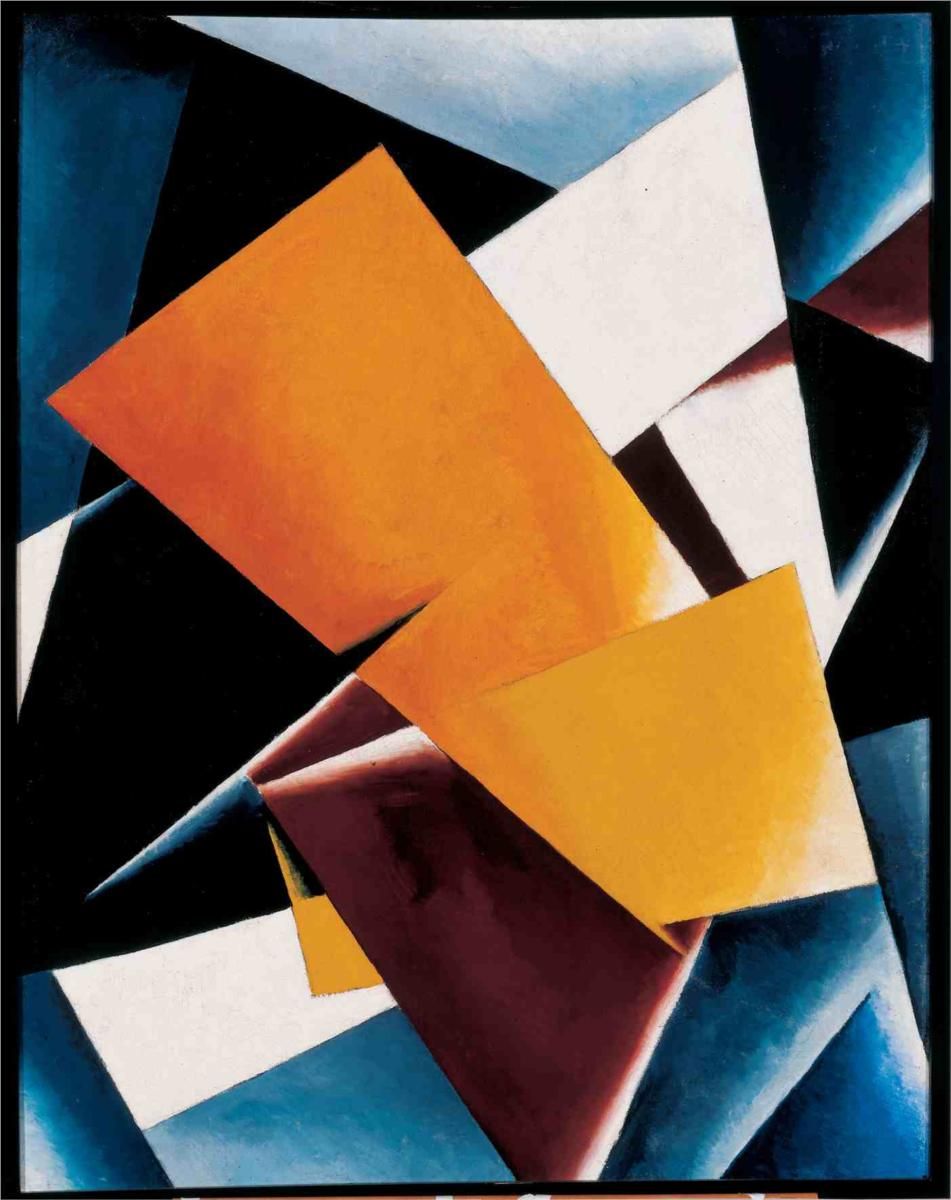 Ljubov Popova 1889-1924
Architektonická kompozice 1918
Katarzyna Kobro 1898-1951 a Wladyslaw Strzeminski 1893-1952
Paul Klee
Květnový obraz 1925
Otto Freundlich  1878-1943
Galerie 291 (Photo Secession) 1905-1917
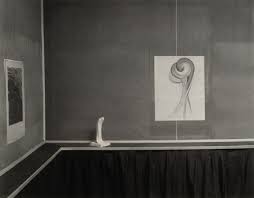 Armory show 1913
Arthur Dove
Nature symbolized, No. 2, 1914
Marsden Hartley, 1877-1943
Abstrahované formy 1913
Painting no. 5, 1914-15                                Movement 2
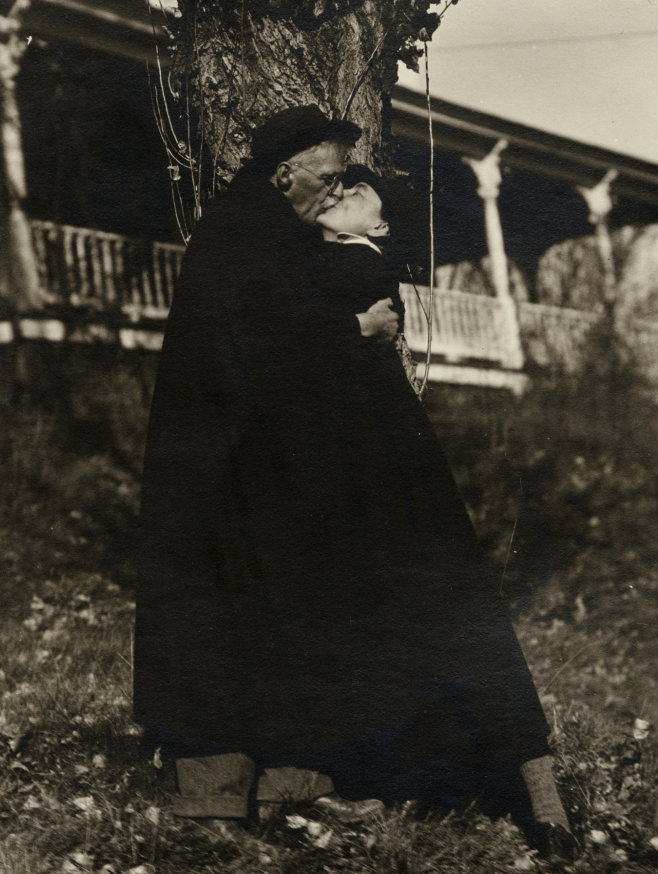 Georgia O´Keefe 1887-1986
Alfred Stieglitz
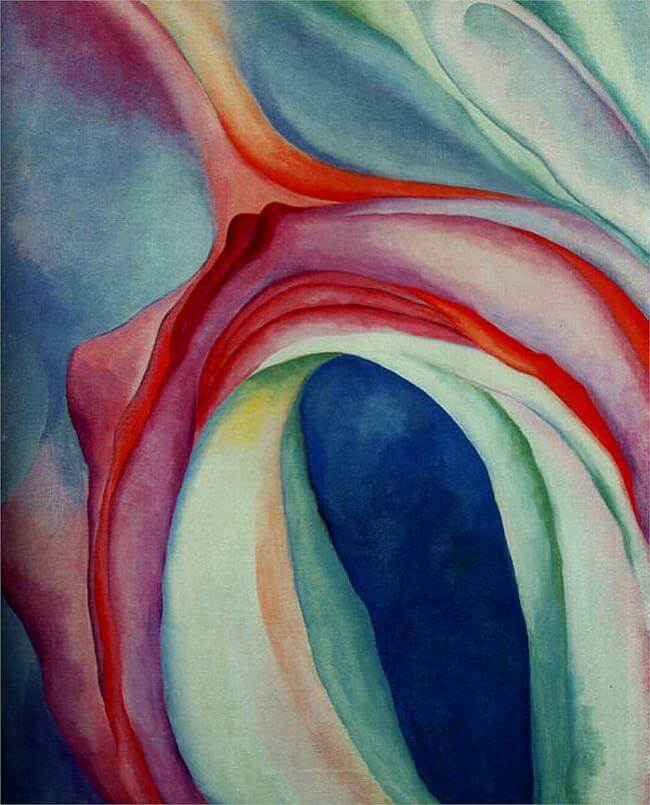 Music Pink and Blue II, 1918
Black spot no. 2, 1919
Untitled (Abstraction/Portrait of Paul Strand), 1917.
https://whitney.org/Exhibitions/GeorgiaOKeeffe
Lyonel Feininger 1871-1956
Mellingen 1919
Charles Demuth, My Egypt 1929                                           Charles Scheeler, Classic Landscape 1931
Sheeler, Golden gate 1955
Výstava MoMA 1936
American abstract artists
John Ferren, Lutte as Ciel, 1937
Emigranti z Evropy
Jean Helion 1904-87
Josef Albers
Hans Hofmann
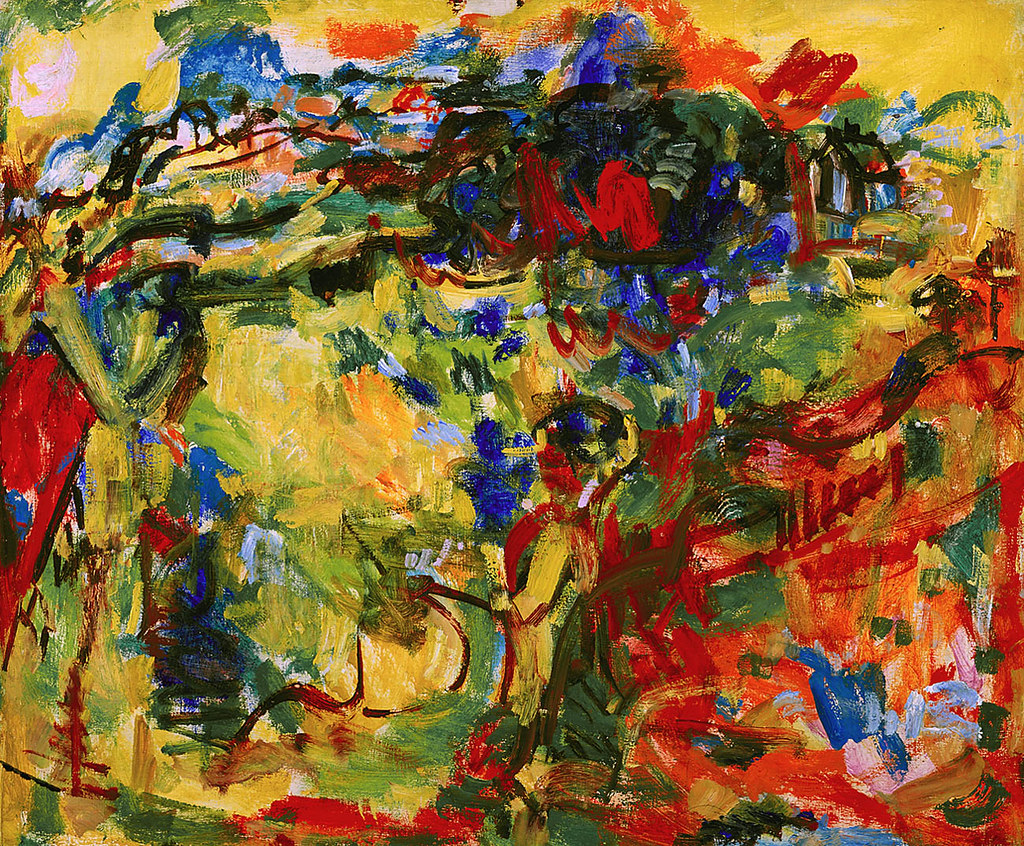 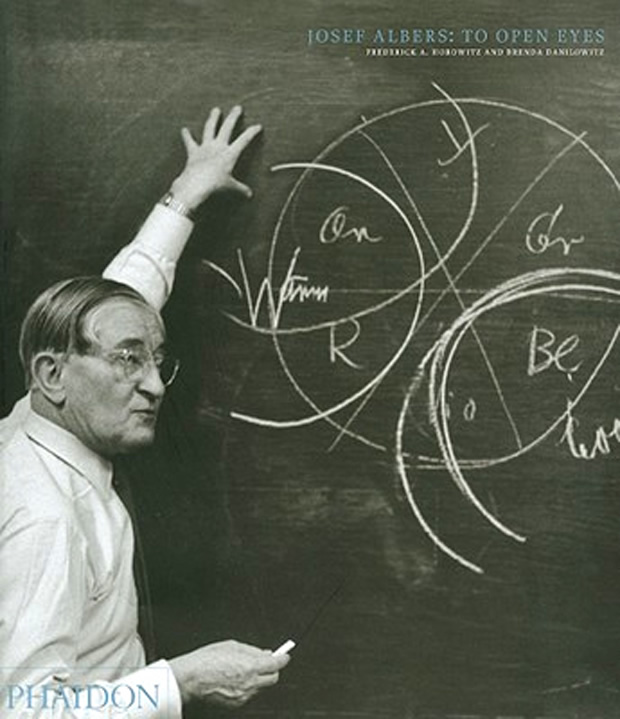 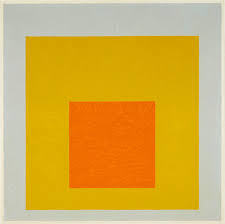 Afterglow 1938
Umělci  spojení s Bauhausem

Josef Albers
Lyonel Feininger
Laszlo Moholy-Nagy
Naum Gabo
Walter Gropius
Mies van der Rohe
-----------------------------
Piet Mondrian
Surrealisté

Roberto Matta
Salvador Dalí
Max Ernst
André Mason
André Breton